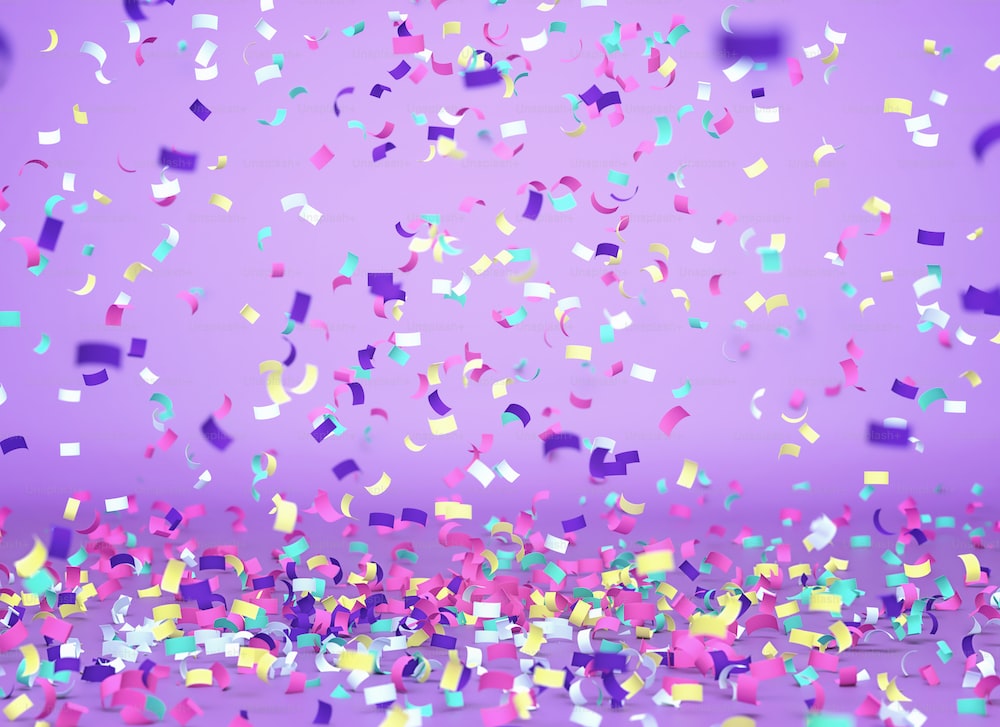 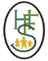 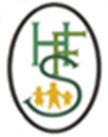 Celebrations
Nursery KNOWLEDGE ORGANISER
Spring 1
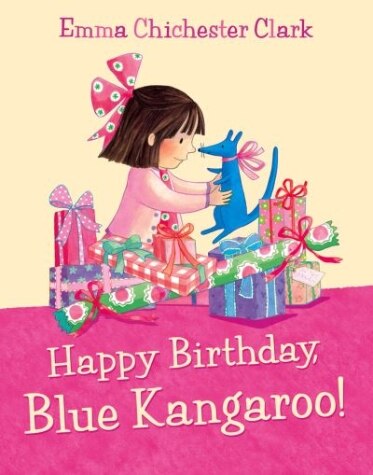 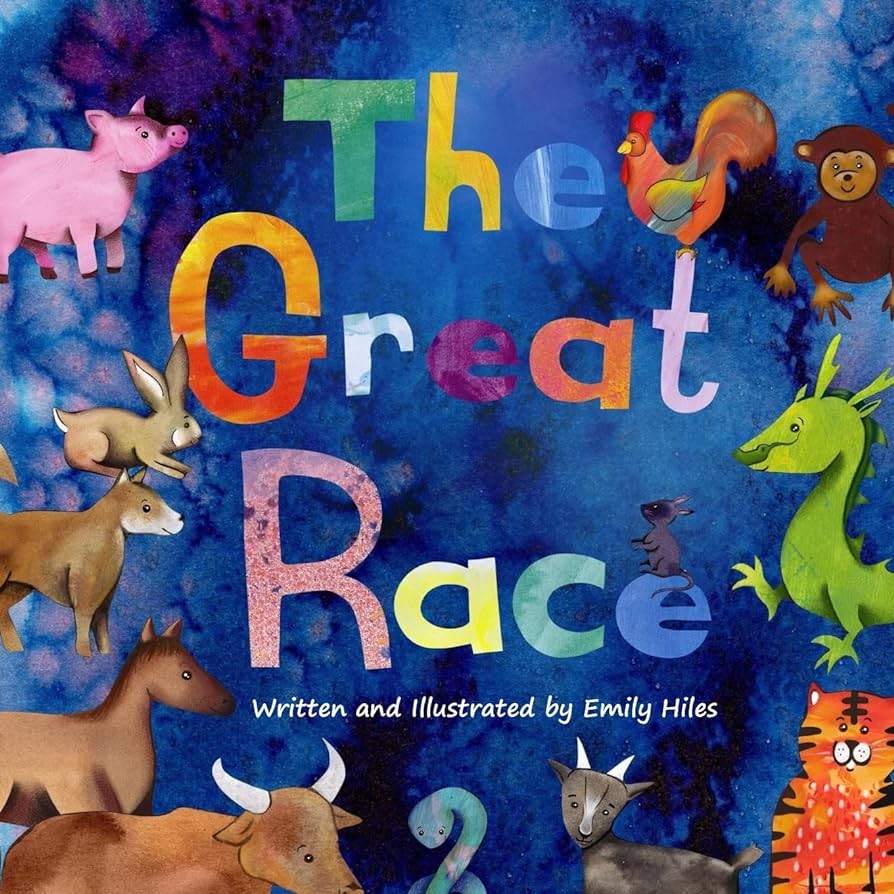 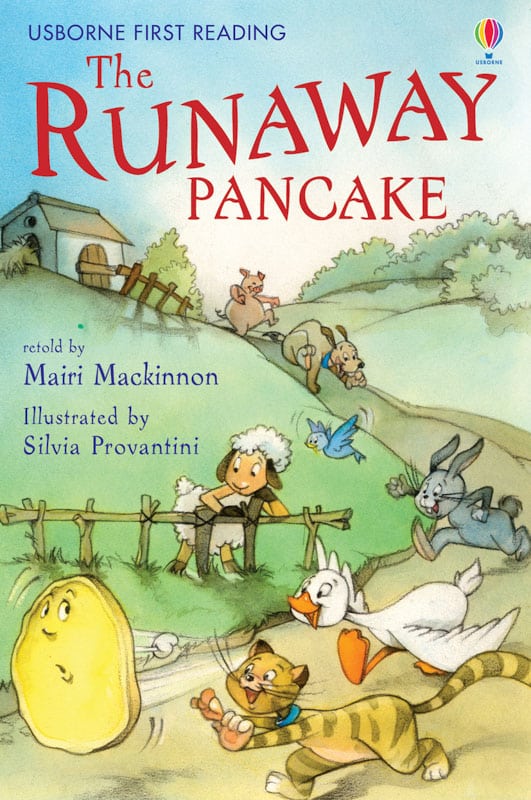 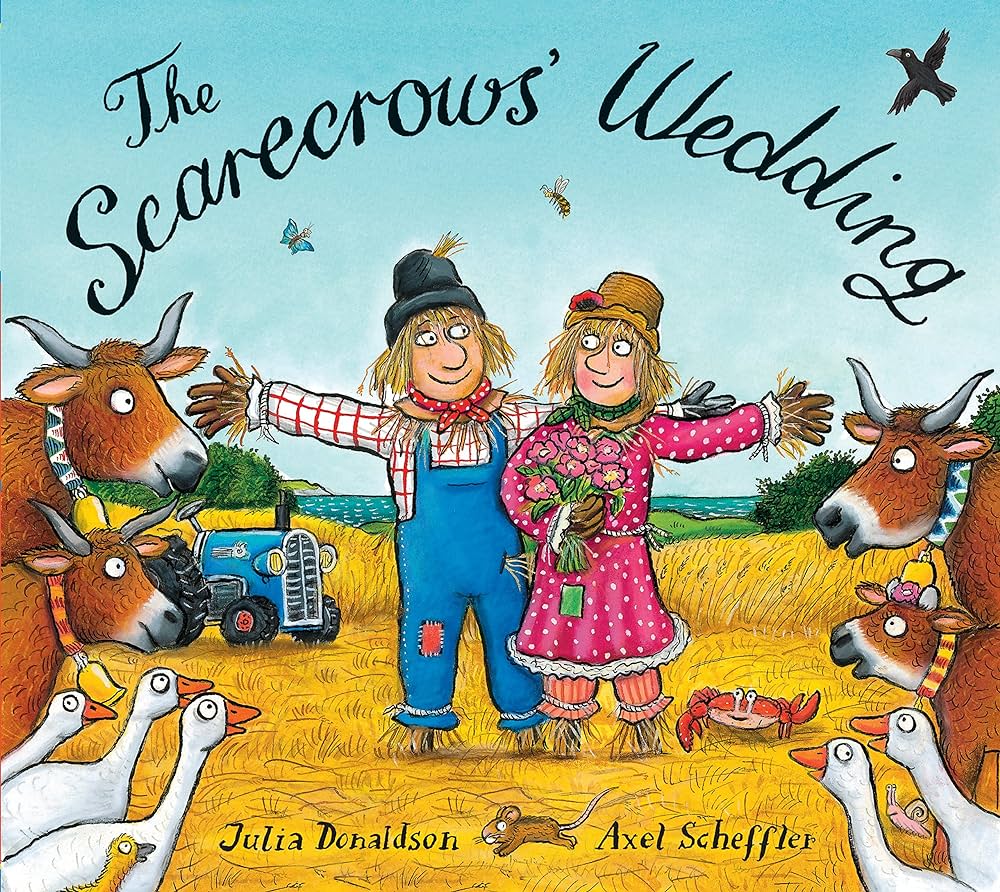 ‘As a family we live, love, learn and celebrate with Jesus.’
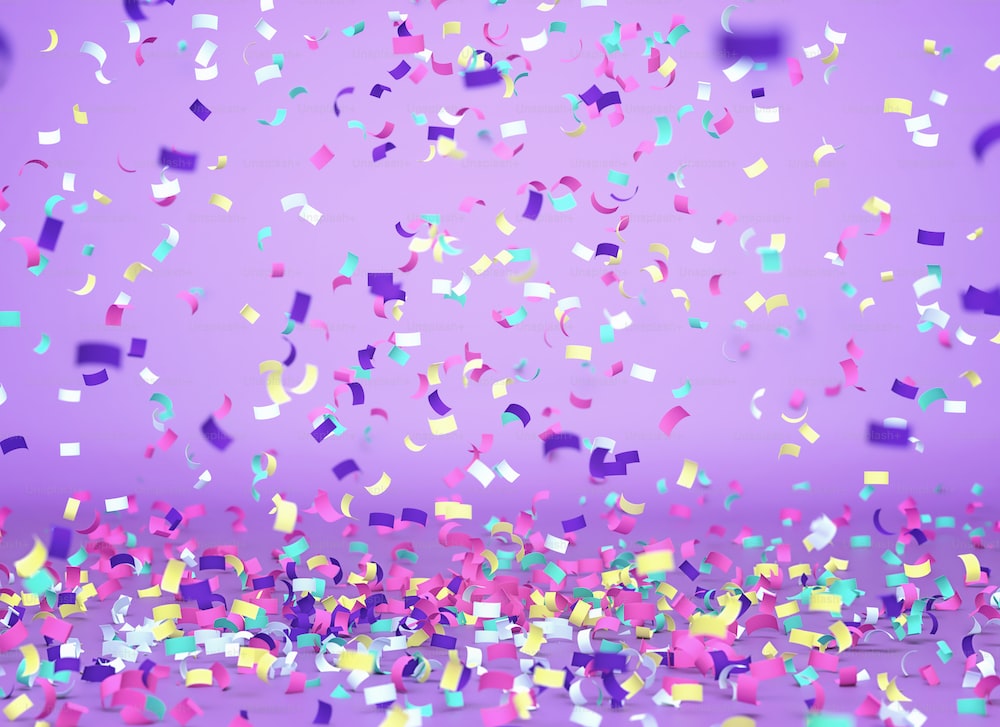